Debate Basics
By IFY Homeschool
Different types of debating
I’ve never debated or seen a debate before — I’ve only argued with my friends and family. What is a debate like?
Personal Debates
Friends
Family
Democratic Debate
Courtroom
Politics
Academic Debate
Competition
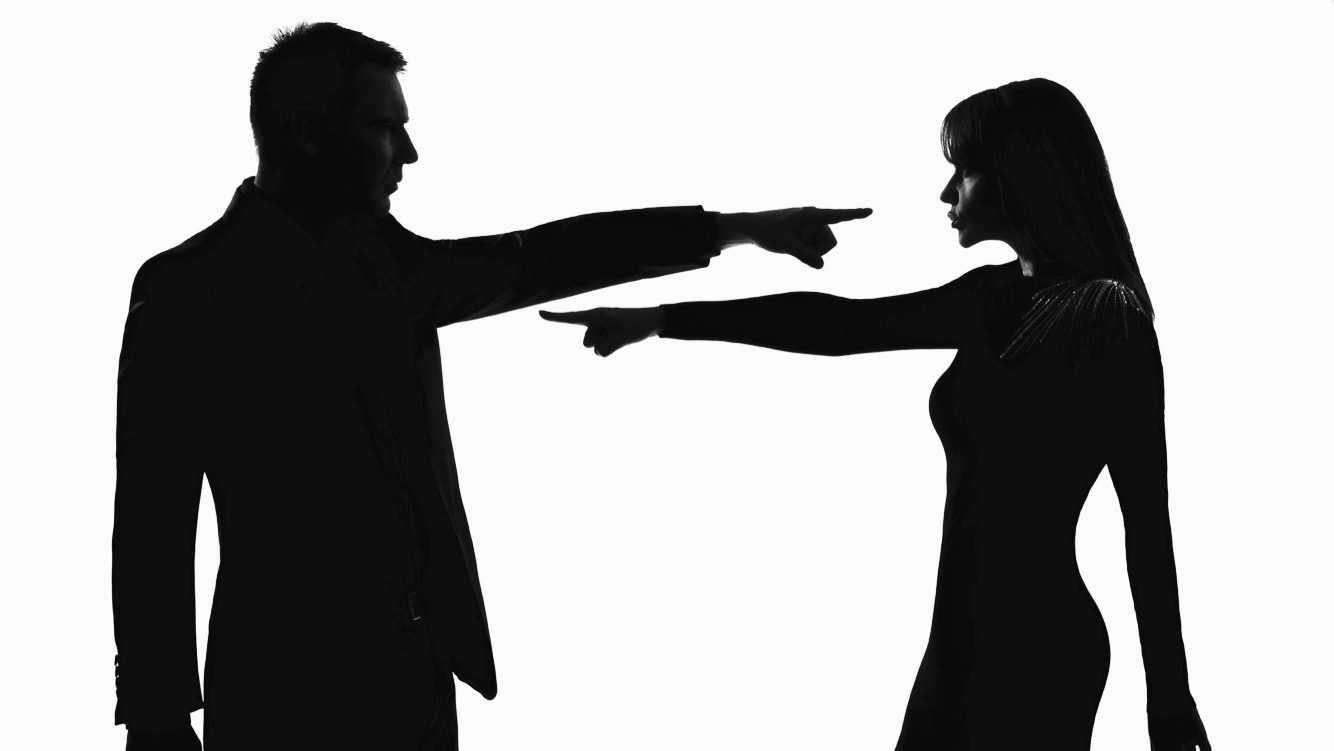 Card Basics
4 ½” x 5 ½” Notecards, can be smaller
Word Template to create on printer or hand-written
Container
Shoebox
Photo Box
Categorized
Question List
Alphabetical
Thematical
What do you Debate About
Debaters discuss important questions of politics and philosophy, called resolution topics, like these: 
Can ideas be dangerous? 
Can ideas change the world? 
What is moral? 
What is just? 
What type of government is the best? 
Is it even possible to improve society? 
Does humanity have a bright or dark future? 
Is humanity basically good, evil, or something else?
Debate looks at both sides
Competitive Debate Requires you to be prepared to argue either side of an issue:
Affirmative Side
Agrees with the resolution topic statement
Negative Side
Disagrees with the resolution topic statement

You won’t know until competition which side you’ll be arguing.
Sample Values
Potential
judgement not by what something is DOING but by what it could do; since modified:
Potential Good
the good that something could be doing
Individualism
The value of the individual, furtherance and growth of the individual.
Utilitarianism
The greatest good for the greatest number of people
Progress
Development or improvement in knowledge or skill (opposite of stagnation)
Quality of the Future (non-traditional value)
Also open to interpretation, but either 1. Doing not necessarily what's best for NOW, but definitely will benefit us later or 2. Concern for Quality of Life from this coming second on, not worrying about the past.
Future
Same thing as Q of F but more generally hoping we have one at all
Global Security
Not blowing up the world; the US not being invaded.
Civilization
A society that has reached a high measure of development; or, (non-traditional definition) A society acquainted with both pragmatic and idealistic methods of operation
Justice
Use of authority to uphold what is correct or true
Truth
Inherent value, some religious associations, conformity with fact
Social Contract
(there are 3 main ones of these and tons of others) Essentially, the agreement between a citizen and his government
Dignity
Human dignity + the justifiable pride in a country or nation, something the U.S. lost when Regan was elected
Human Dignity
The individual ethics which make us human and not animals nor slaves, adherence to personal ethics
Life
Refers to life itself, with inherent value regardless of quality
Quality of Life
Refers to the condition of living, e.g. "I'd rather die than live like a vegetable"
Freedom
Traditional American value, can be interpreted to almost anything
LD Speech Order
Affirmative Constructive - AC
Cross Examination of the Affirmative - NCX 
Negative Constructive - NC
Cross Examination of the Negative - ACX
1st Affirmative Rebuttal - 1AR
Negative Rebuttal - NR
2nd Affirmative Rebuttal - 2AR
SIDES
Affirmative = Argues in agreement of resolution
Negative = Argues in disagreement of the resolution
ROLES
Constructive = Opening Statement
Cross-Examination = Questioning the other side about their position
Rebuttal = Response to claims made by other side
How it Looks
Example: Resolved: Burger King is better than McDonalds.